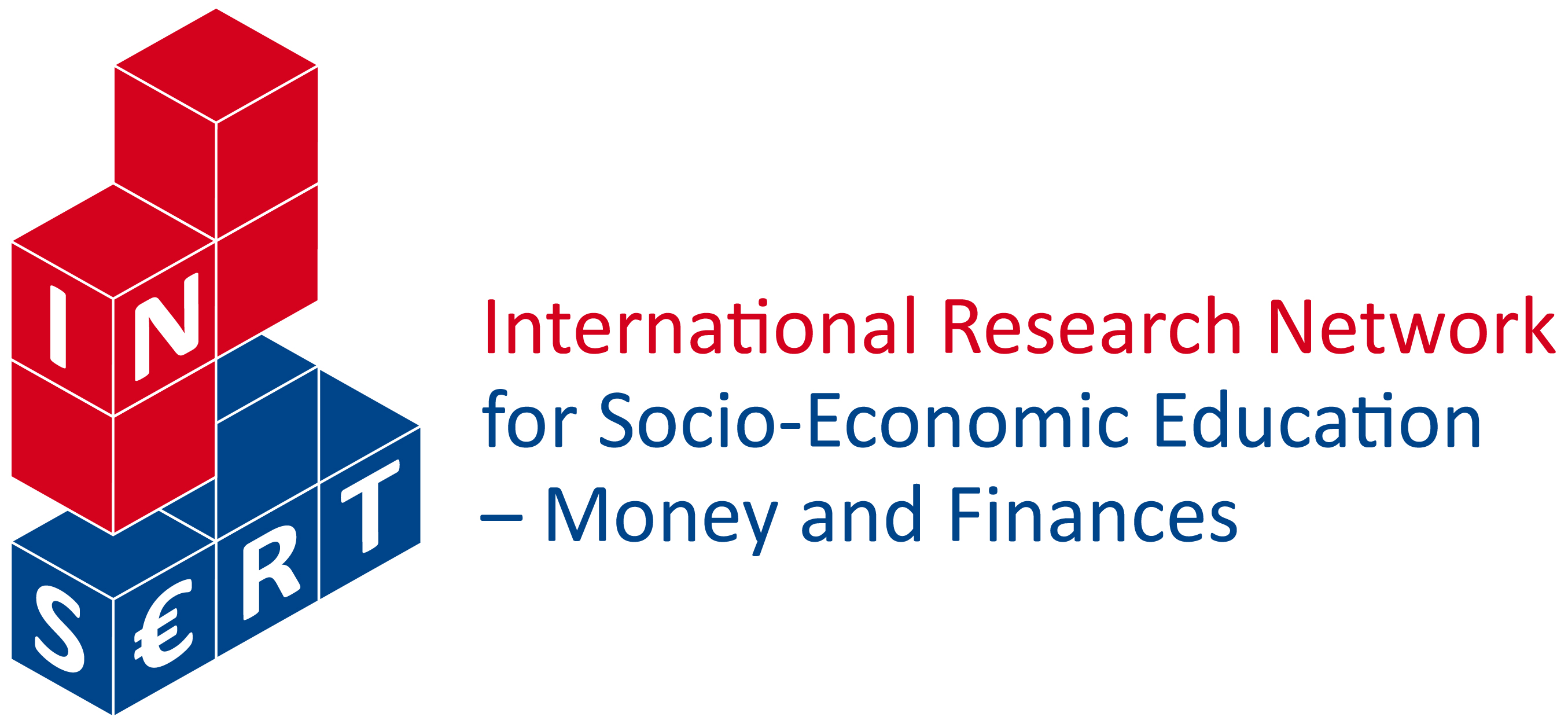 Reihe: Unterrichtsbeispiele zur sozioökonomischen Bildung
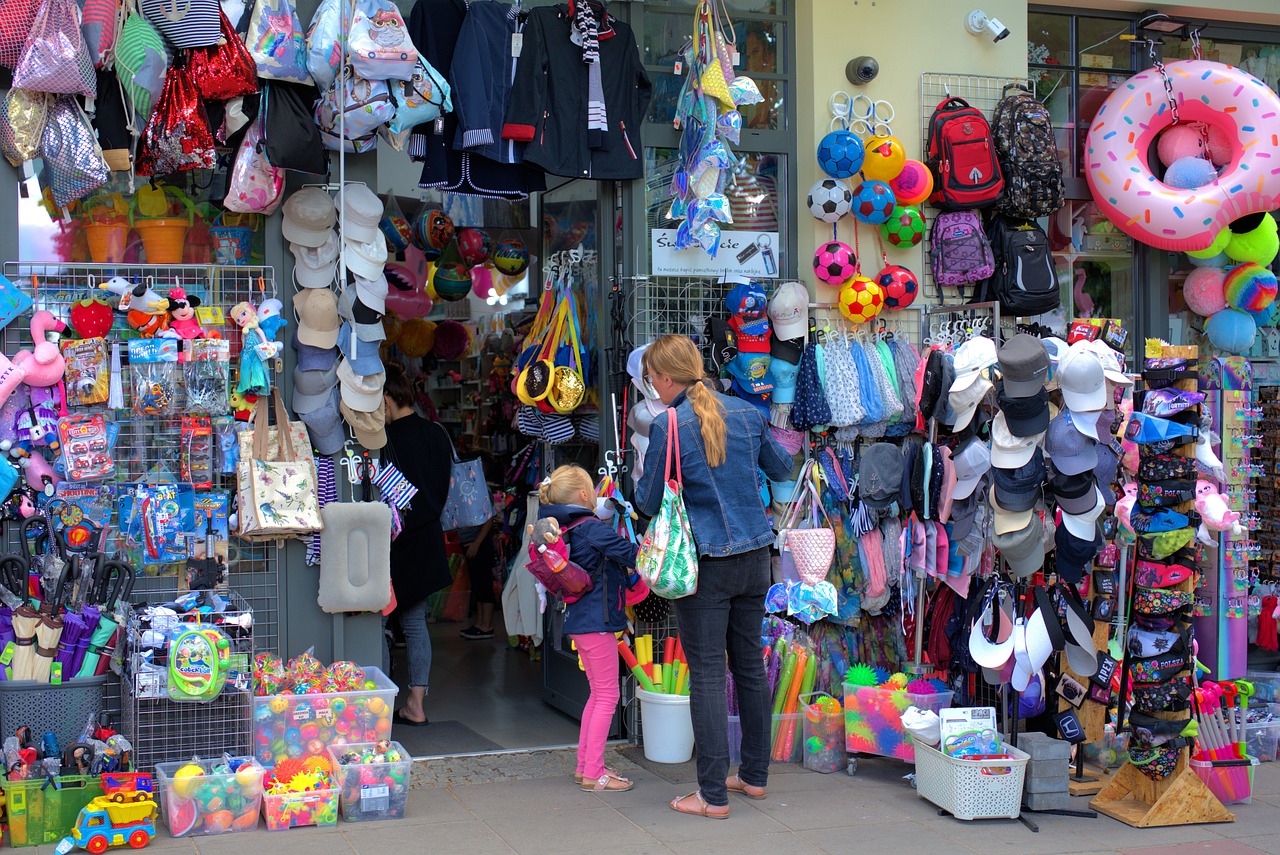 Wunsch – Bedürfnis – Bedarf:
Wie entsteht Nachfrage?
gefördert von
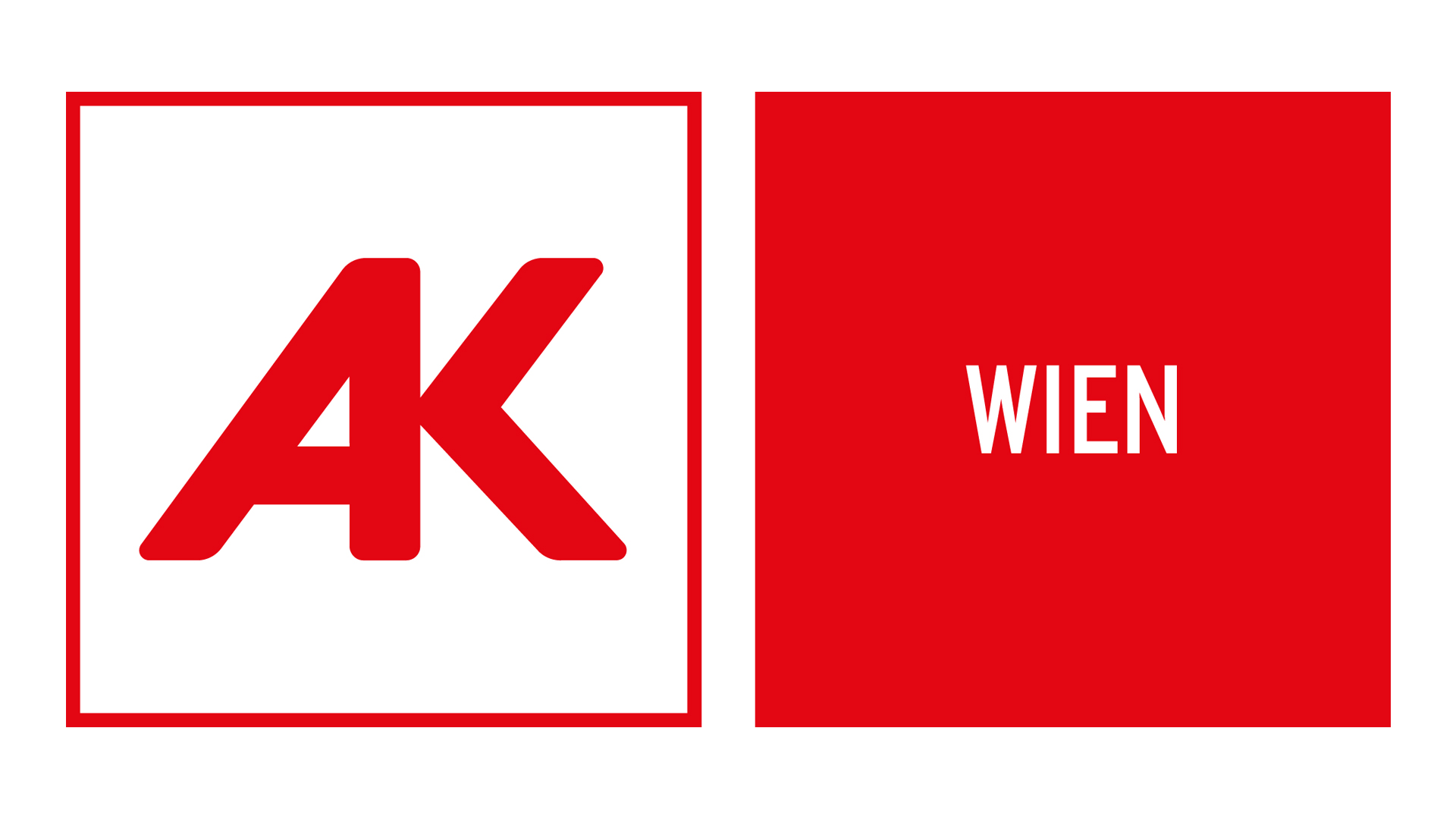 1
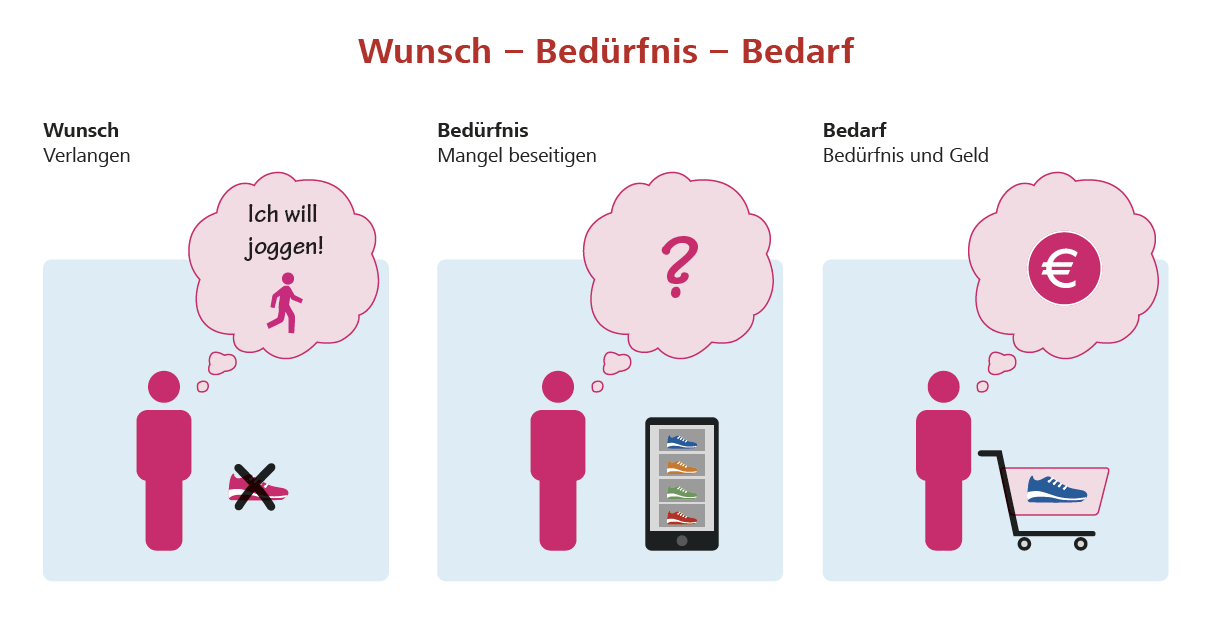 Quelle: Fridrich 2024, S. A1-3
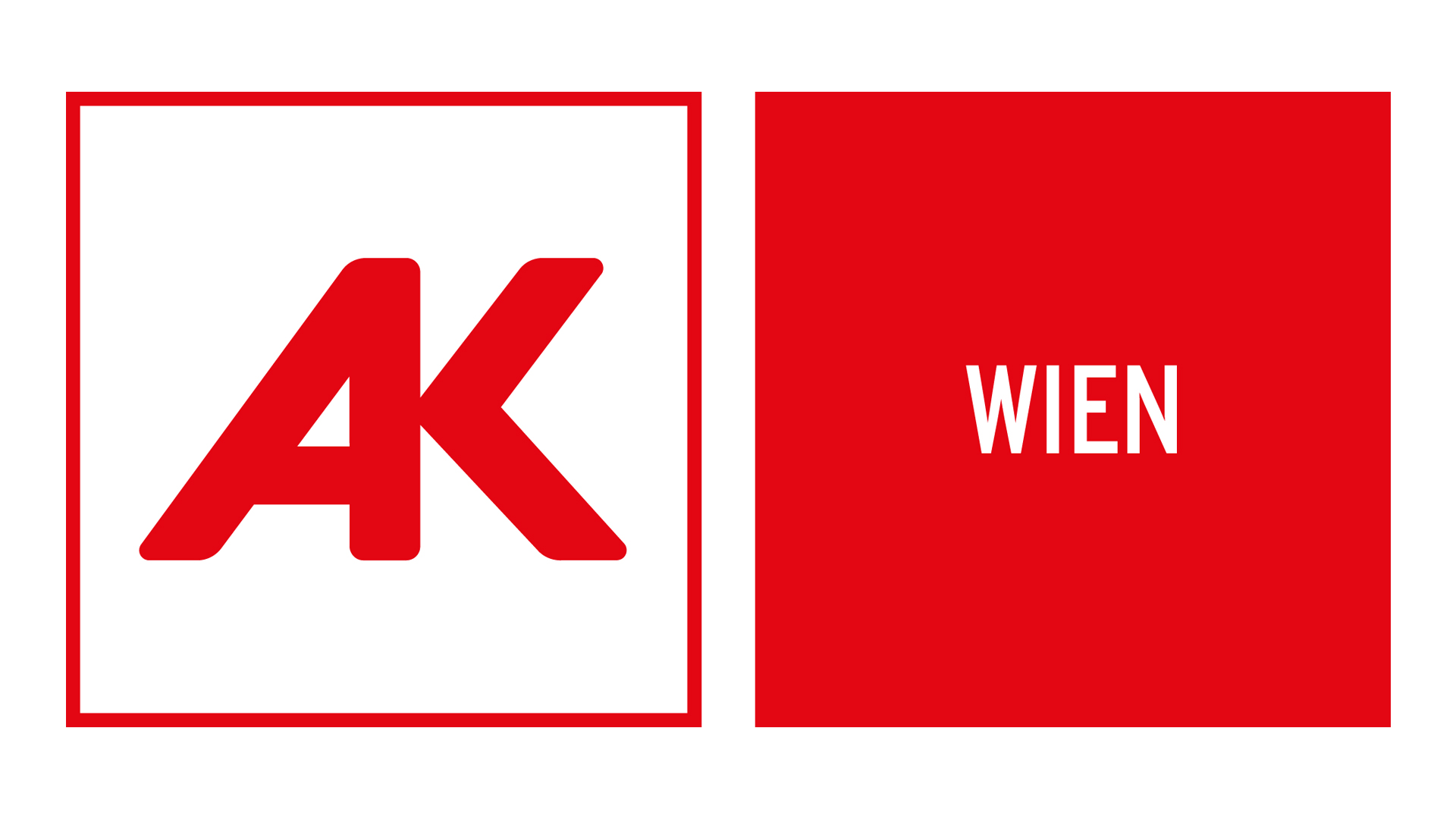 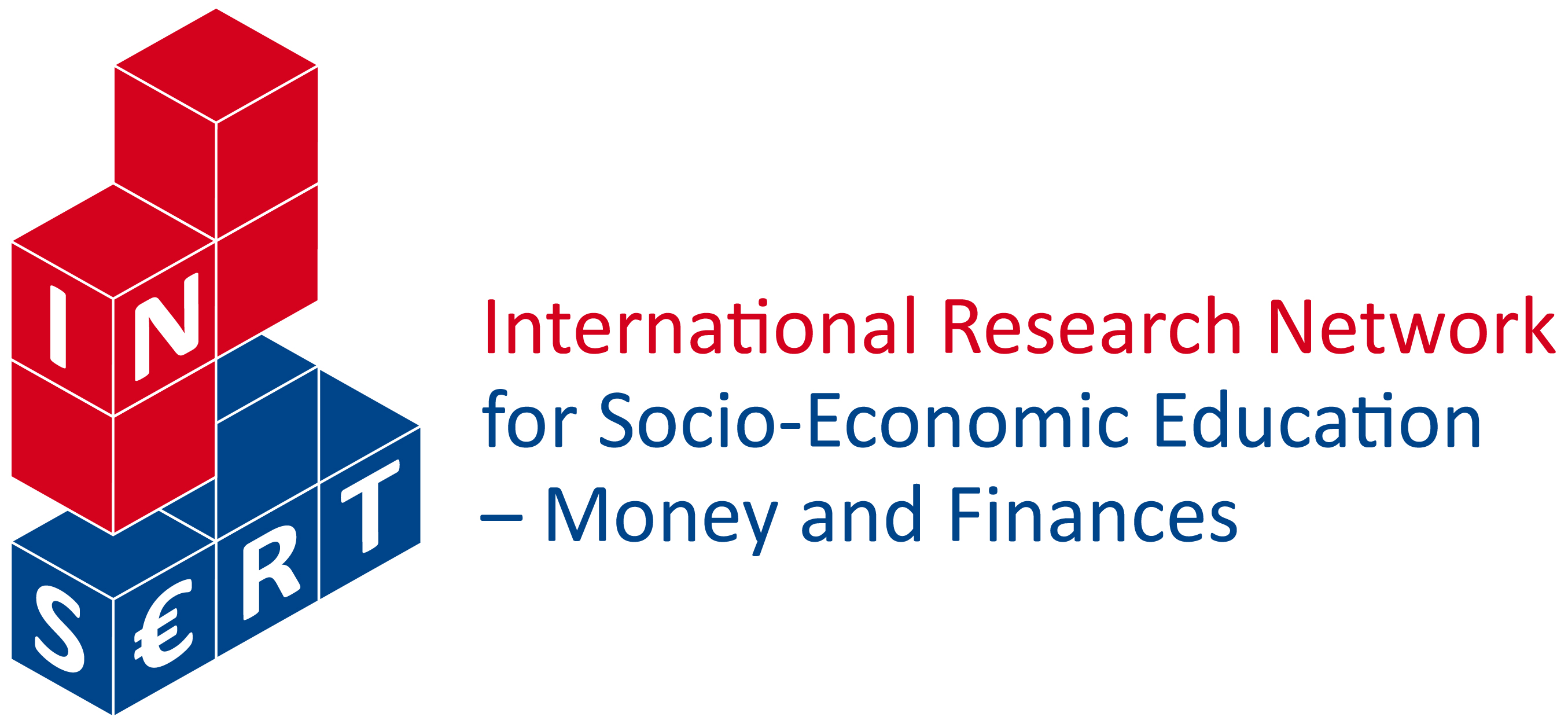 gefördert von
2
3
Unsere Bedürfnisse
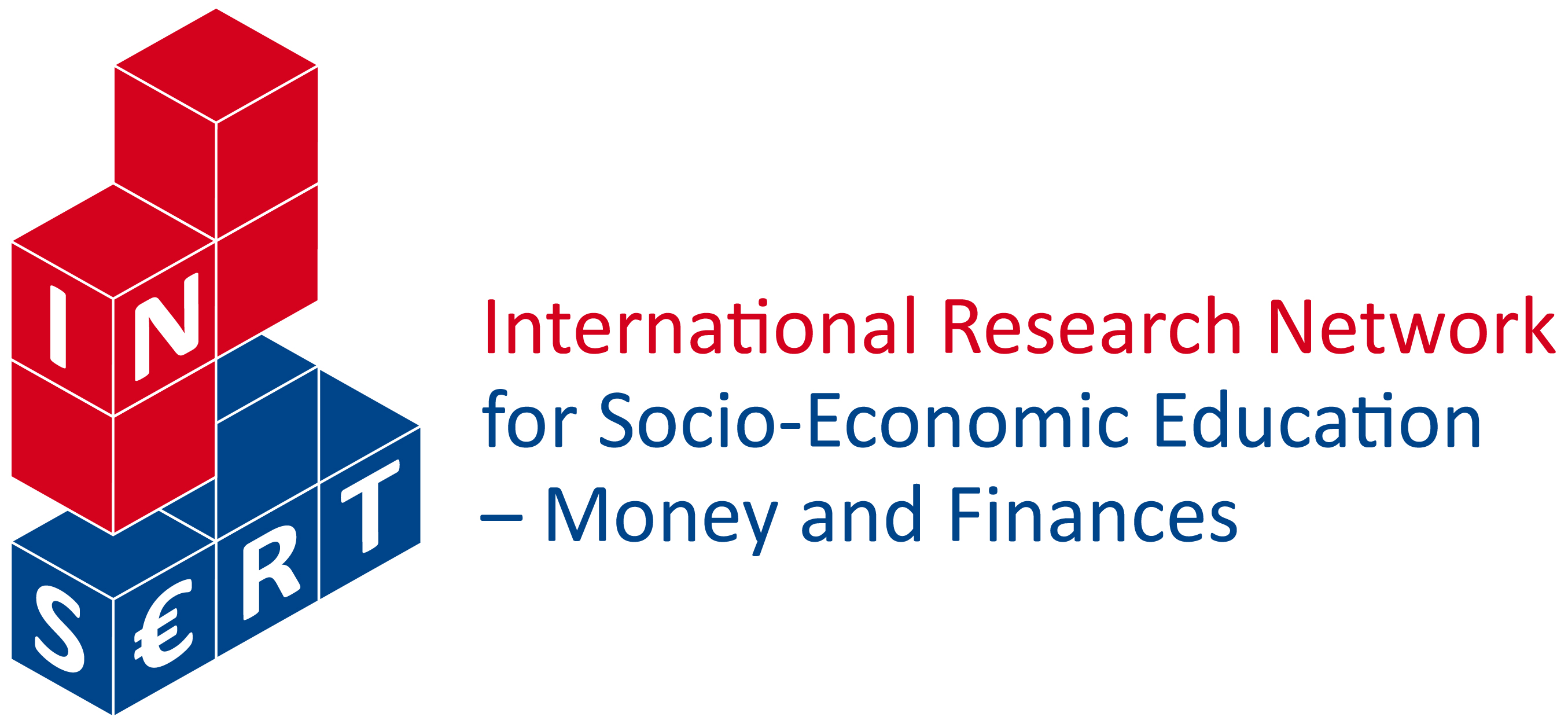 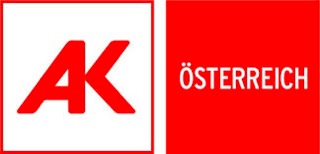 gefördert von
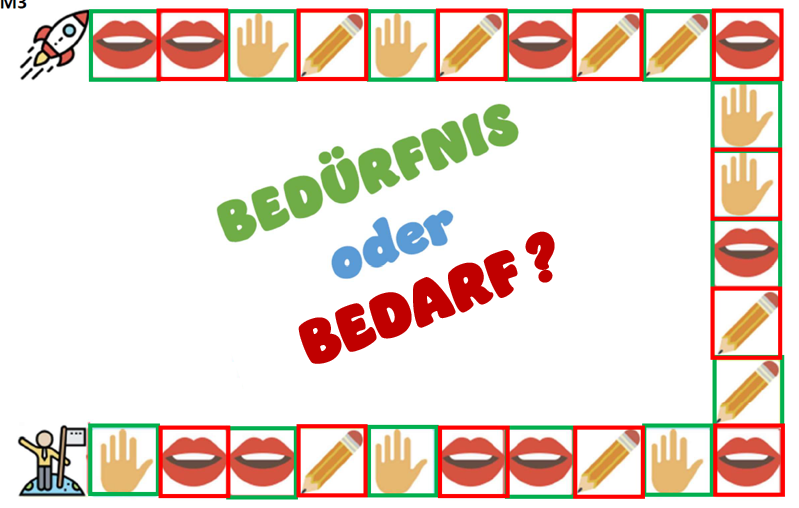 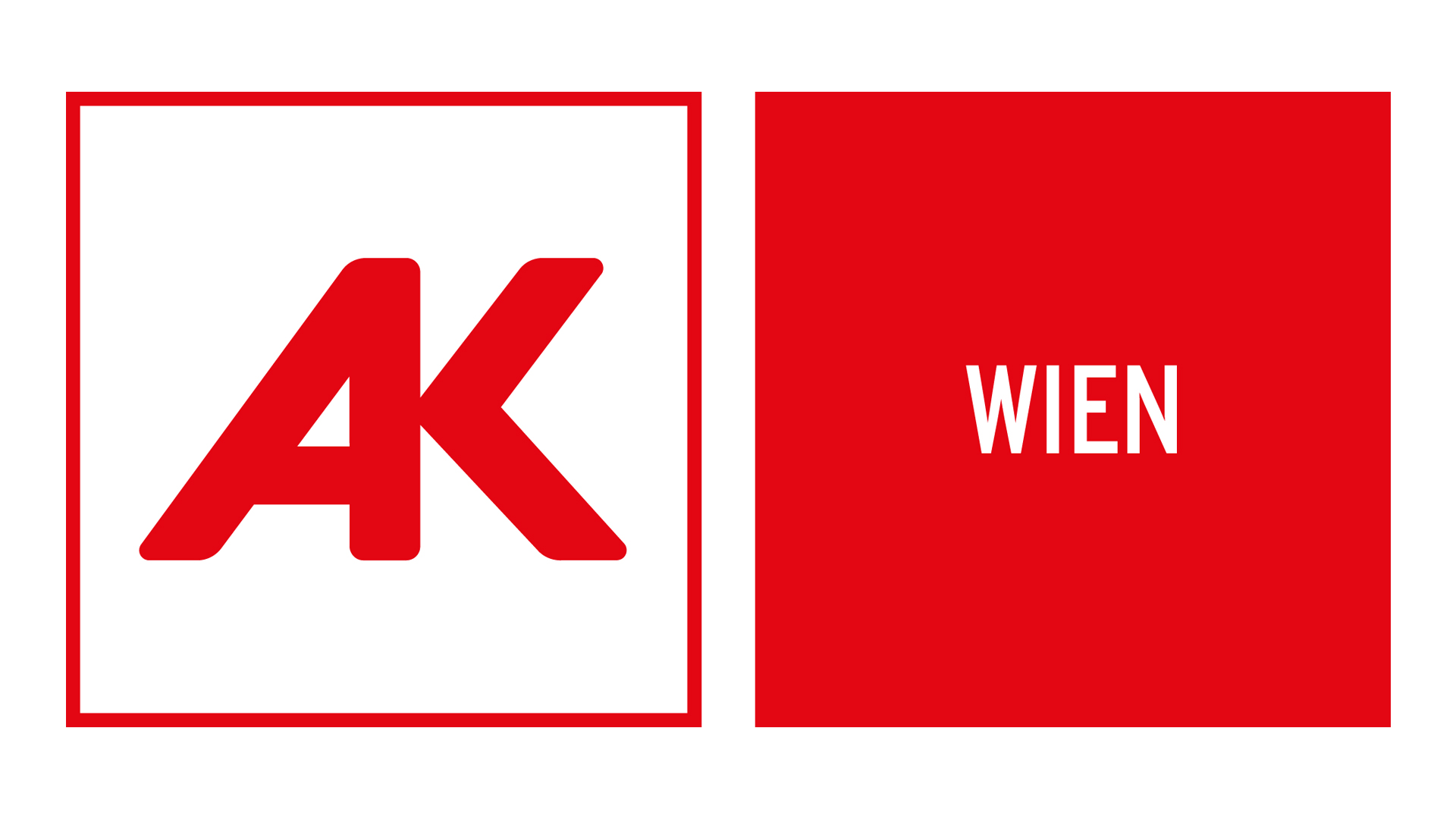 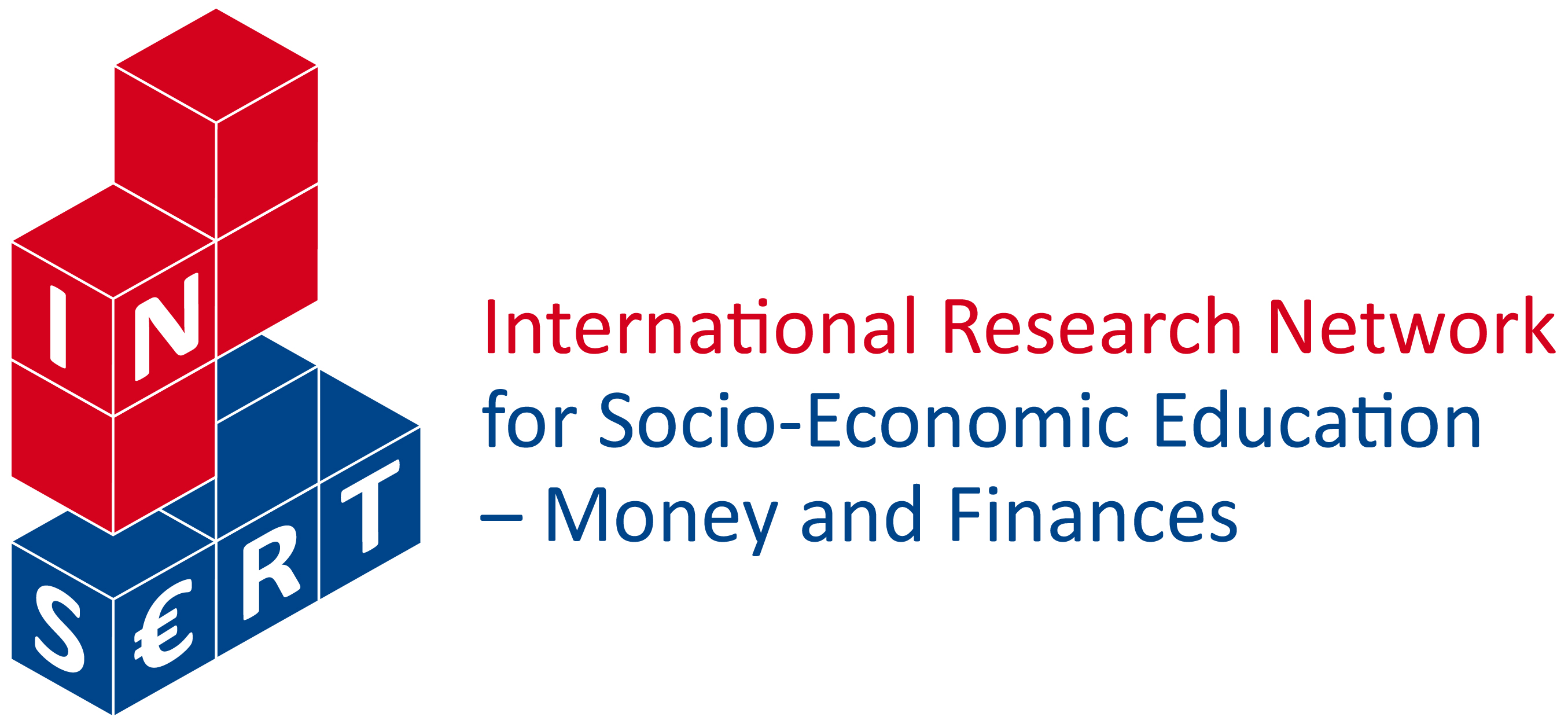 4
gefördert von
Spielregeln
Bildet Zweierteams
Würfeln & Figur auf Feld ziehen
Rahmenfarbe beachten: Bedürfnis – Nachfrage!
Begriffskärtchen ziehen und Begriff pantomimisch darstellen, mündlich beschreiben oder zeichnen (60 Sekunden Zeit!)
Erraten?  stehen bleiben
Nicht erraten?  einen Zug zurück!
Gewinnerteam: erreicht als Erstes das Ziel
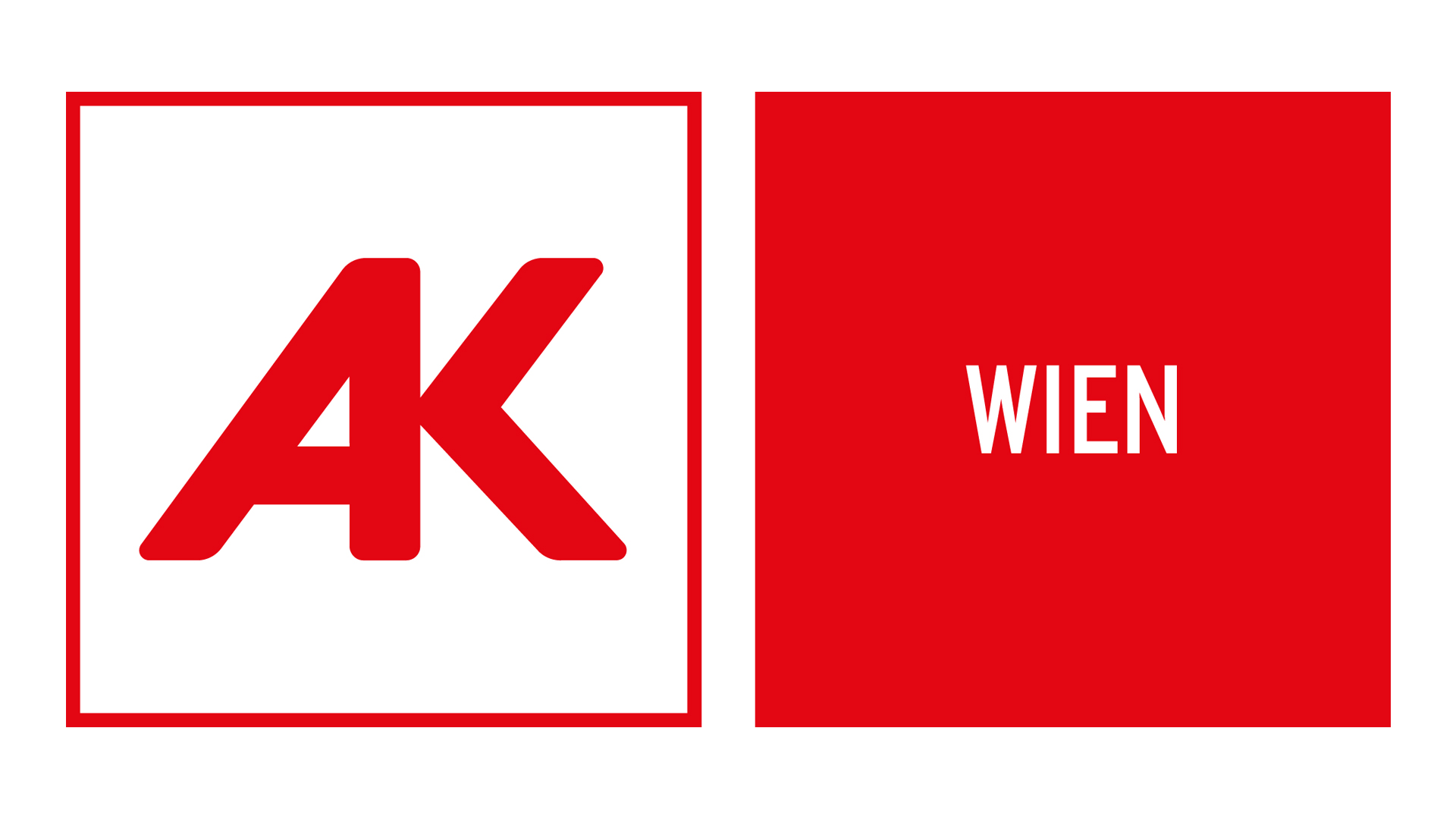 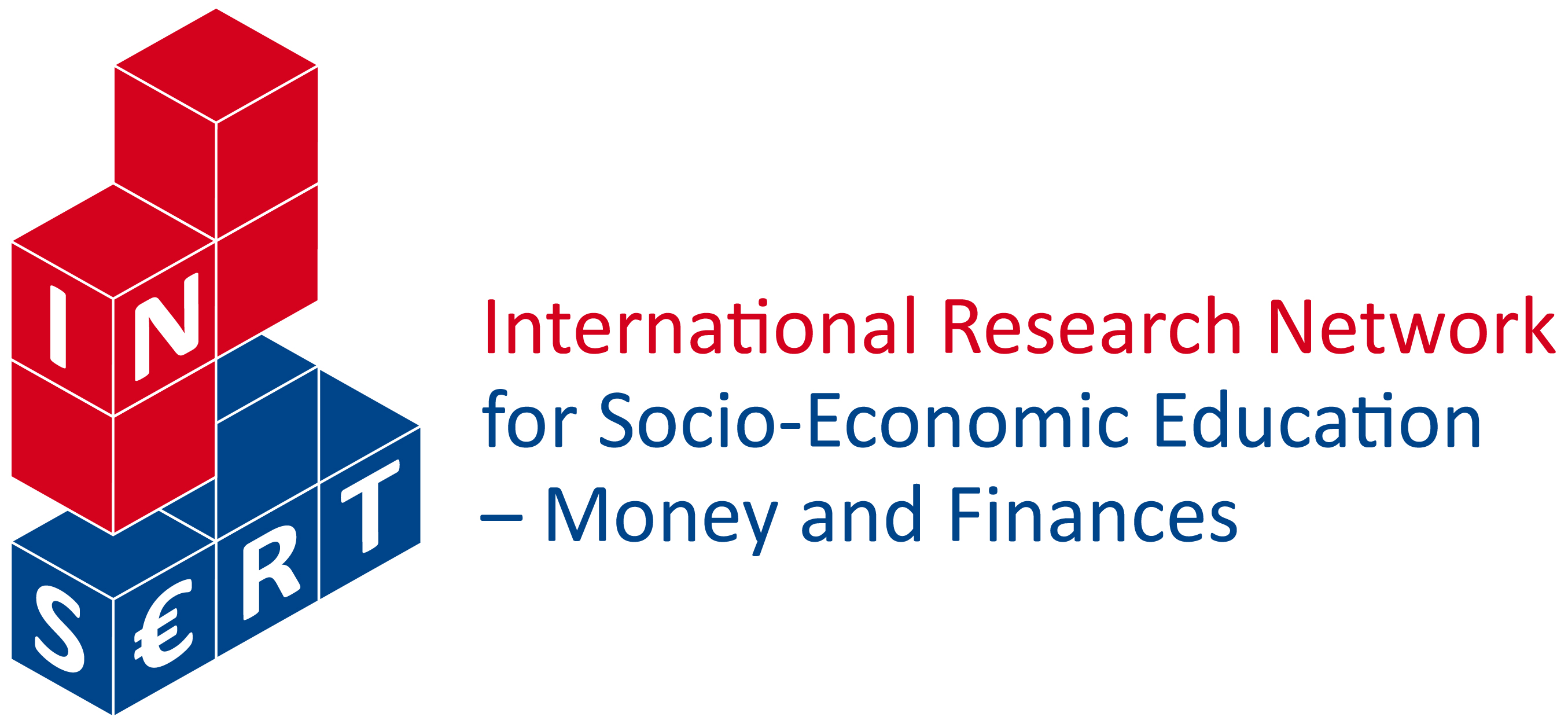 5
gefördert von
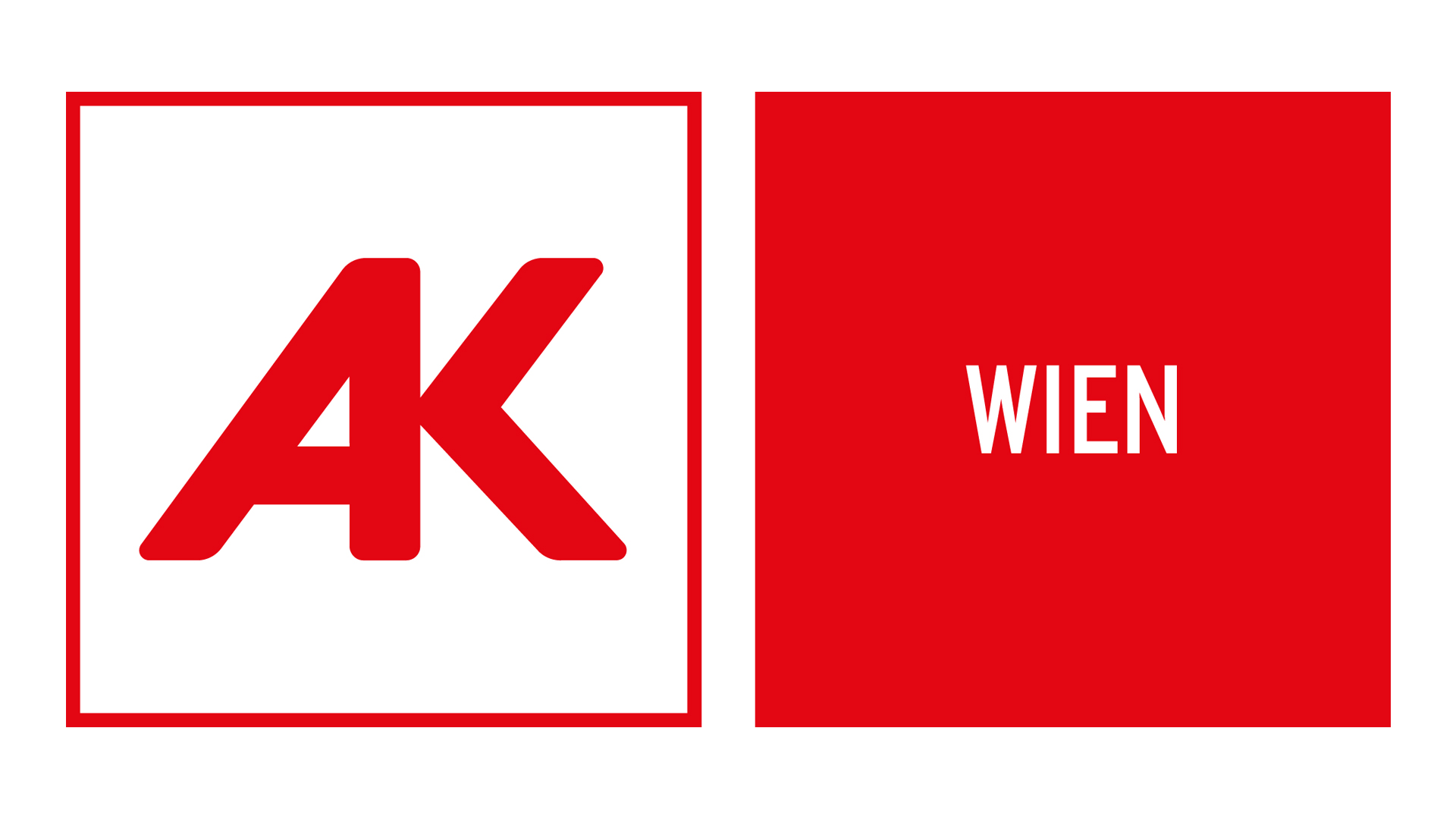 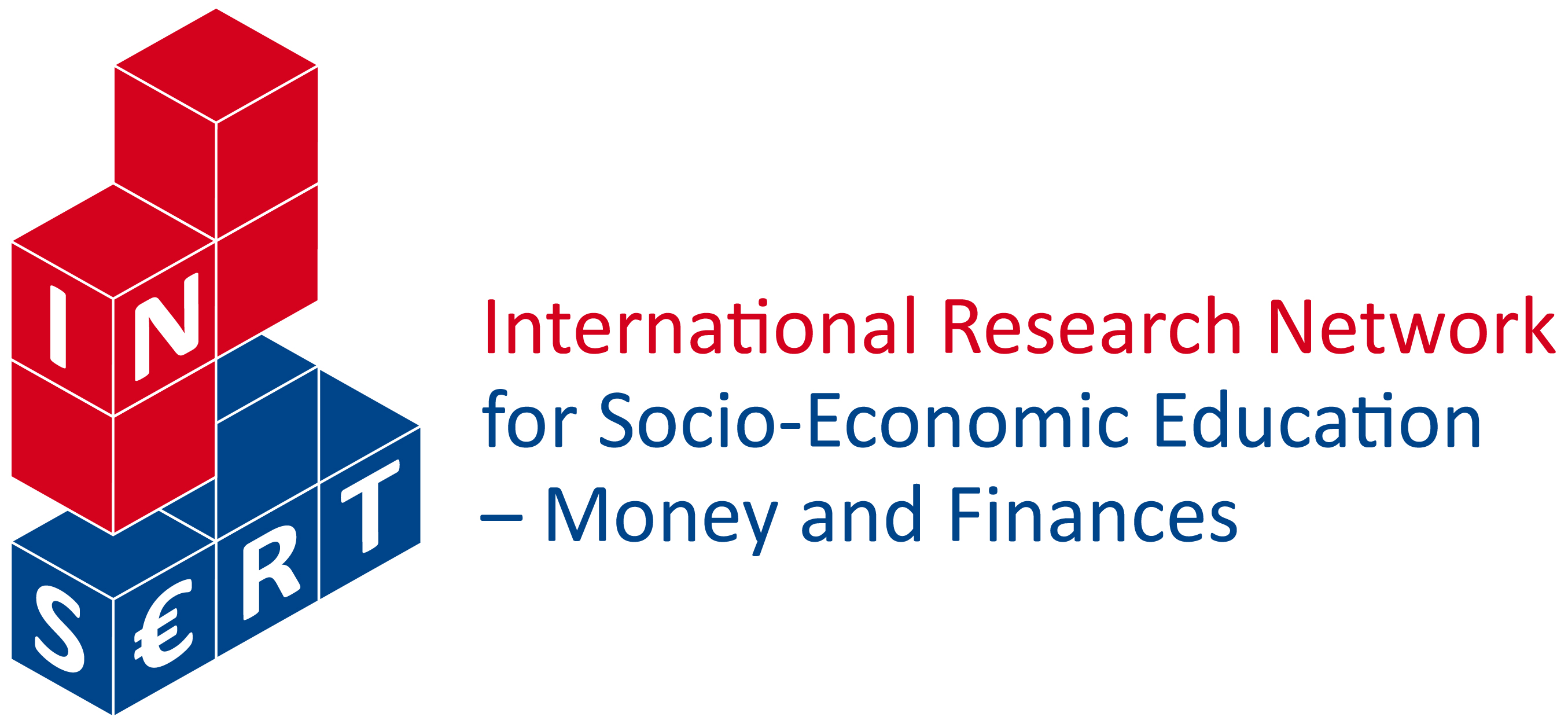 6
gefördert von
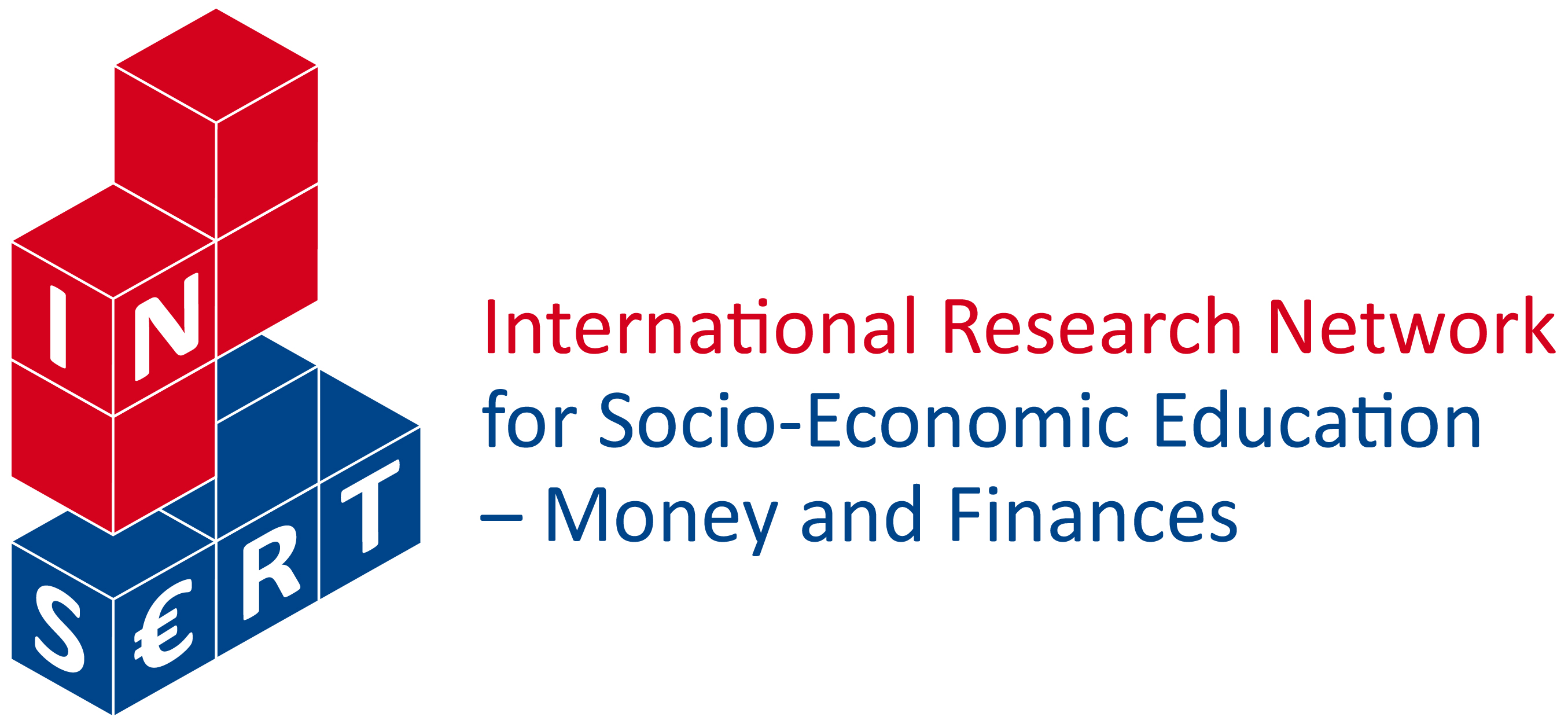 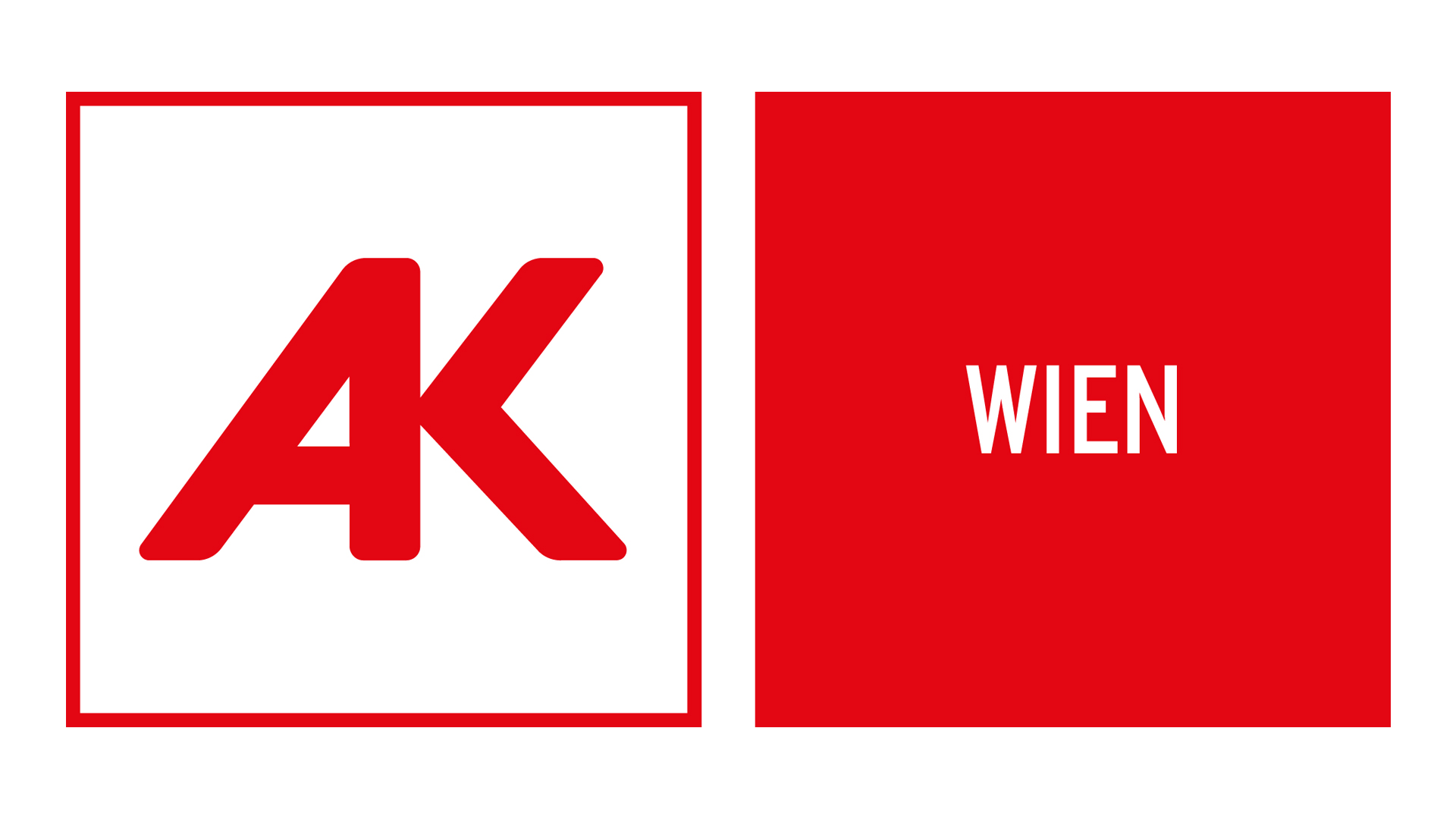 7
gefördert von
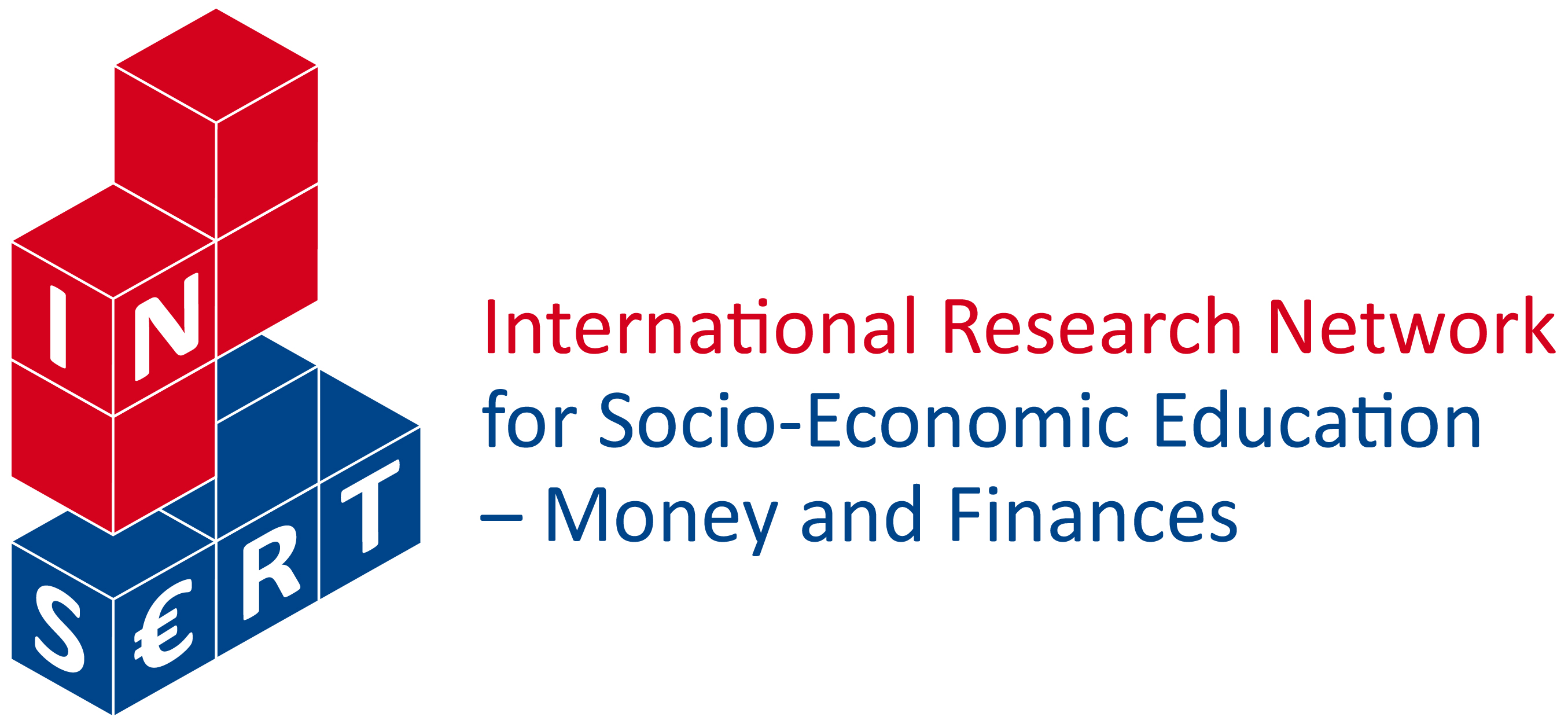 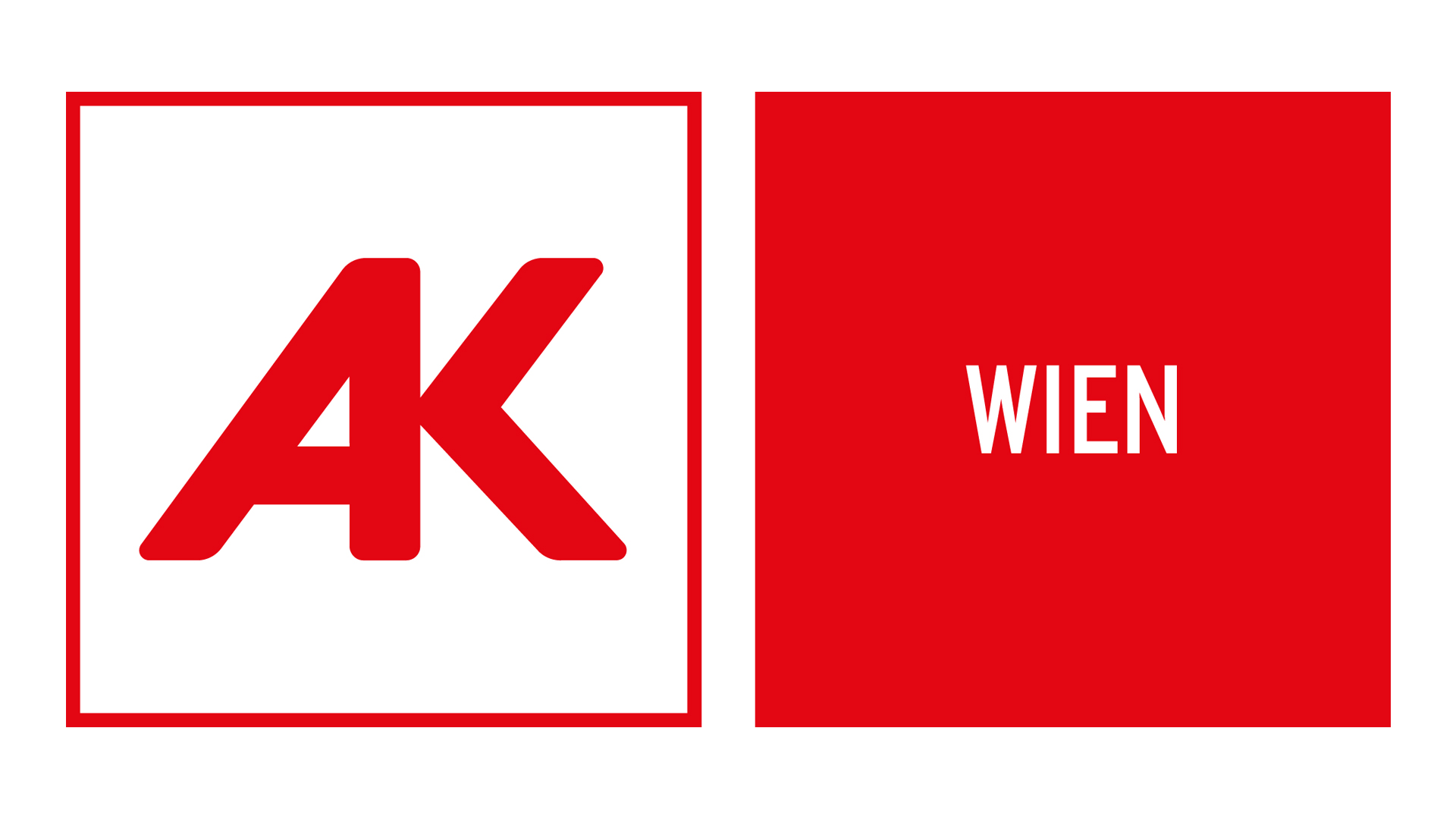 8
gefördert von